Our curriculum at Park Lane is closely linked to our vision and values.  It enables all pupils to develop, progress and to reach their own potential.  All pupils at Park Lane follow the same termly theme to create an unified approach to our curriculum. Developing the curriculum in this way enables staff to collaborate and share good practice allowing our pupils to imagine, believe and achieve.   All pupil targets are incorporated into planning to create an individualised curriculum for each learner, this ensures progress and celebrates every one of their achievement. 
Our curriculum takes an holistic approach to teaching and learning, and is designed to ensure that the pupil remains at the centre of all that we do in Park Lane.  With the pupil at the heart of the curriculum, we emphasise the importance of building positive relationships between pupils, staff and the wider community.
Our curriculum has incorporated ideas from parents, pupils, Governors and all staff.  This collaboration has enabled us to provide a curriculum suited to the needs of all learners at Park Lane, taking into consideration the school context and our local community.  On a termly basis we meet as a whole school staff, invite parents and pupils to have input and design a whole school curriculum for the following term.  This method enables us to be continuously refining and evaluating our curriculum ensuring we give the best possible education for our pupils.
All pupils follow our school’s curriculum at their own level. It is broadly split into 3 strands: Pre-formal, Semi-formal, Formal.  The school ensures that there is fluidity between pathways, allowing for an individualised approach with pupils being able to access activities from all strands of the curriculum and to move between the strands when needed
Having one unified curriculum for the school allows classes to differentiate, and use all three strands as required, thus ensuring all pupils are receiving the input they require to thrive at our school.
Park Lane School Curriculum
DCF and LNF
These continue to be assessed and monitored for all pupils. Our cross curriculum planning ensures that all pupils practice and generalise their Literacy, Numeracy and Digital skills in all aspects of their school life.
Cross Cutting Themes
These are incorporated into the termly topics to ensure that all pupils have access and experience to each theme.  All pupils access these sessions differentiated to their needs in a sensitive and understanding way. This is helped by weekly departmental assemblies where activities and topics are covered at an appropriate level for pupils’ age and abilities to support their understanding.  Sensory activities are used to support with this
Assessment and Progression
Staff are continuously assessing pupils progress using a variety of methods.  This enables staff to monitor progress, focus on next steps and problem solve collaboratively with parents and other professionals.  All pupils are baselined using B Squared and there are a range of other assessment tools used in school (e.g. Motional, AET).  All pupils have individual targets that inform the planning.
Links to other policies
Assessment and Progression
Teaching and Learning
Recording and Marking
LNF, DCF, RSE, RVE
Post 16 Policy
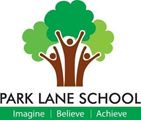 What this means in Park Lane?
Offering access to trustworthy and up to date information such as Newsround to support them in forming views about current issues
Supporting our pupils to engage with issues that arise about our community and world
Supporting our pupils in understanding (differentiated to their cognitive ability) their human rights and that of others
Supporting our pupils to understand cause and effect when it comes to their own actions
Supporting our pupils to become confident decision makers
Developing pupils experiences, knowledge and understanding about their culture, community, society and the world (both now and in the past)
Ensuring our school is a community where respects is shown to all
Celebrating the different strengths, needs and abilities of all individuals in our school and wider community
Supporting our pupils to experience, understand and gain knowledge in the importance of looking after our environment
What this means to us in Park Lane?
Building positive relationships is the key to all that we do at Park Lane
Emotional well-being is considered as important as academic attainment
Confidence, resilience, empathy and values are taught at the pupils’ level
Collaboration with necessary professionals to ensure all pupils are accessing physical activity sessions at their level
Trust, mutual respect and the skills to build friendships and relationships taught and nurtured with all of our pupils
Independence and self-care skills taught at the pupils level with collaboration with families and external agencies
Person Centred Approach in all that we do
Safety, relationships, healthy living and well-being incorporated into every aspect of the curriculum
What this means in Park Lane?
High standards and high expectations for all pupils
Ambitious targets
Generalising skills to different situations and locations is a key factor in our curriculum
Problem solving is an essential skill to develop in all our learners
Communication – ‘Total Communication Approach’ is used across the school
Digital Technologies used across the curriculum at all levels 
Mathematical and literacy skills linked to suitable contexts.  These are taught cross curricular and linked to our termly themes.
Celebrate progression at all levels and with all individuals
Independent working encouraged in all classes
What this means in Park Lane?
Developing the skills in our pupils to support them to think creatively.
Pupils’ own creations and work celebrated at all levels
Problem solving developed across all strands – pupils encouraged to think creatively 
Pupils encouraged to take risks in order to reach their full potential
Exploring different means to express ideas and emotions e.g. music, art and movement
Encouraging our pupils to take all opportunities that they are offered and ensure that we are offering them a wide range of experiences throughout their time in our school
Ethical and Informed Citizens
Healthy and Confident Learners
Ambitious and Capable Learners
Enterprising and Creative Contributors
Imagine, Achieve, Believe
Language, Literacy and Communication
Humanities
Health and Well-being	
Expressive Arts
Mathematics and Numeracy	
Science and Technology
6 Areas of Learning and Experiences
The 4 Purposes influences and impacts all that we do with our pupils in Park Lane.
6 Areas of Learning and Experiences – cross curriculum ensuring pupils access the skills and experiences from each Area.